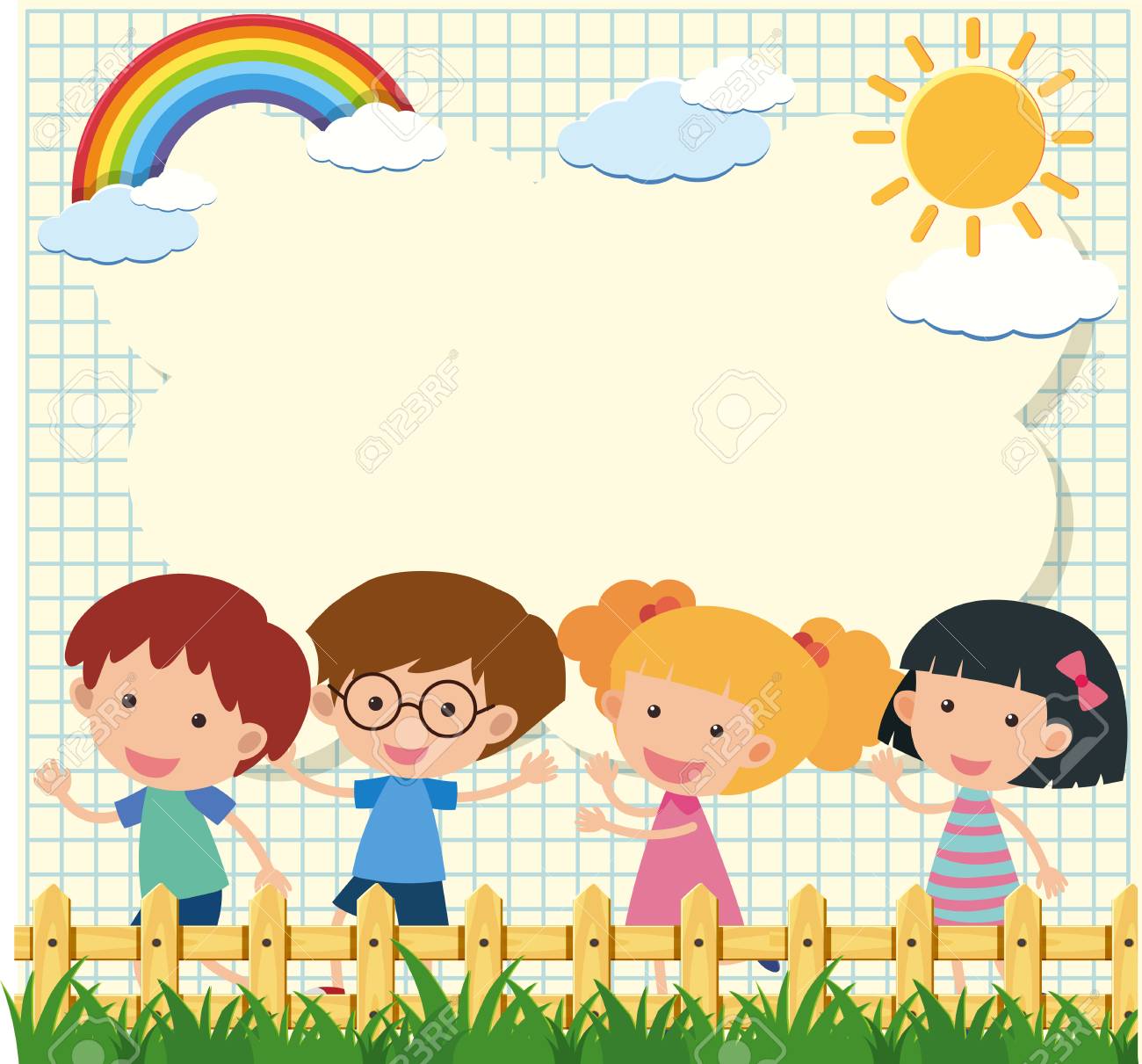 Chào mừng các em đến với tiết học
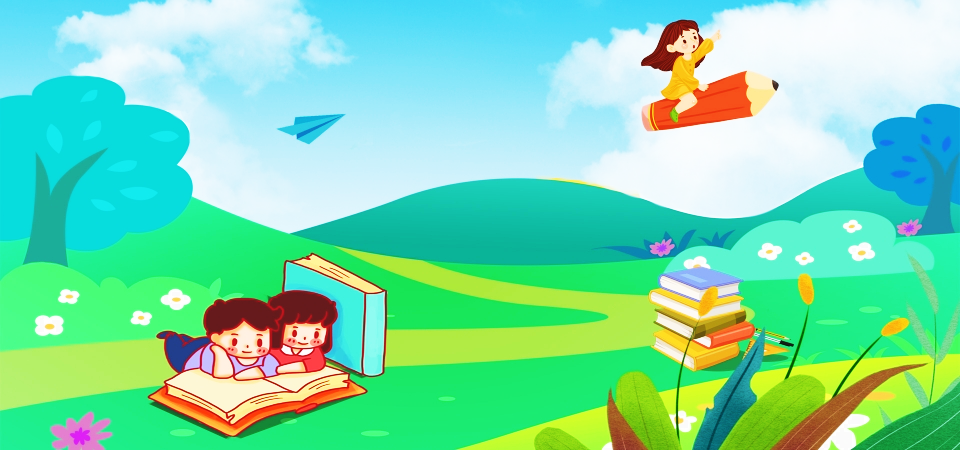 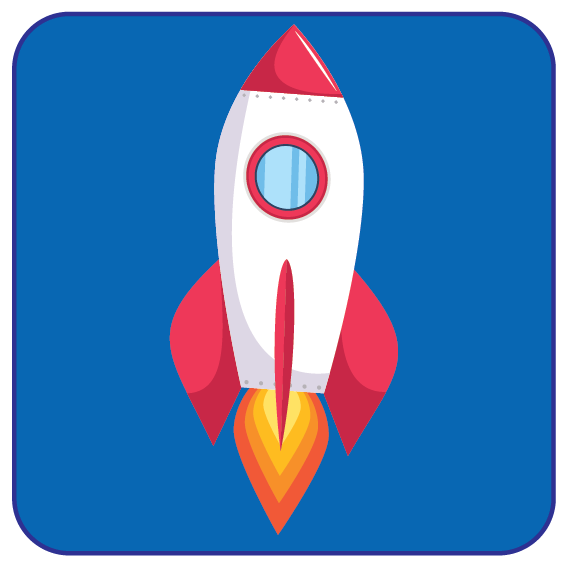 BÀI SOẠN CỦA 
LAN HƯƠNG
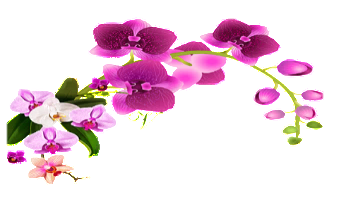 Khởi động
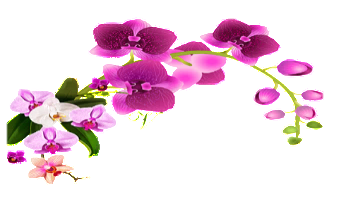 035.447.3852
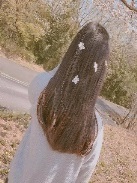 Bài hát
Lớp chúng ta đoàn kết
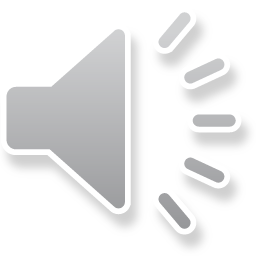 GV:
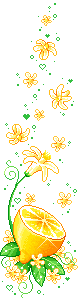 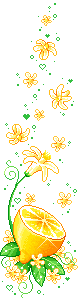 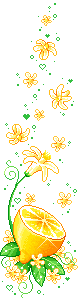 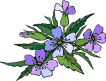 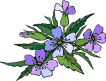 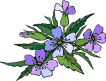 HOẠT ĐỘNG TRẢI NGHIỆM
HOẠT ĐỘNG TRẢI NGHIỆM
Tuần 26
Quan tâm, chăm sóc người thân (tiết 2)
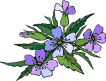 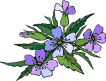 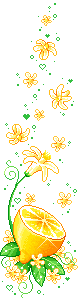 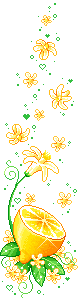 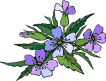 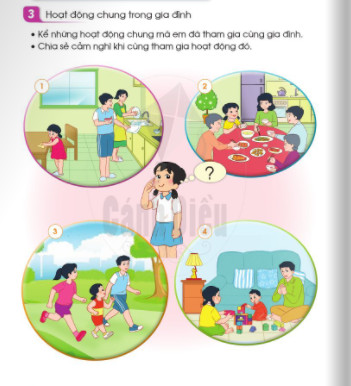 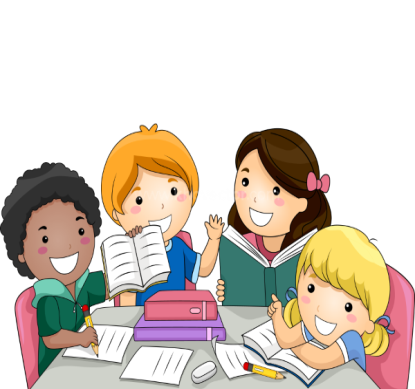 THẢO LUẬN NHÓM 4
+ Tranh vẽ gì ?
+ Em hãy nhớ lại những hoạt động chung mà em đã tham gia cùng gia đình và kể lại cho các bạn nghe .

+ Nêu cảm nghĩ của em khi cùng tham gia các hoạt động chung với người thân .

+ Em thích tham gia hoạt động chung nào nhất ? 
    Vì sao ?
Kết luận : Có rất nhiều hoạt động chung mà em

 có thể tham gia như dọn dẹp cùng bố mẹ sau bữa ăn

 tối, cùng dọn dẹp nhà cửa,... Khi tham gia các hoạt

 động chung, các thành viên trong gia đình sẽ gắn

 kết và thấu hiểu nhau hơn. Là một thành viên của

 gia đình, các em hãy tích cực, tự giác tham gia vào

 những hoạt động chung đó.
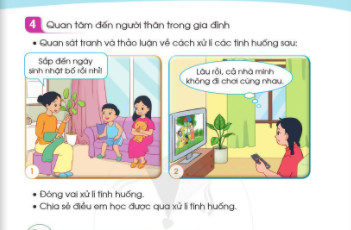 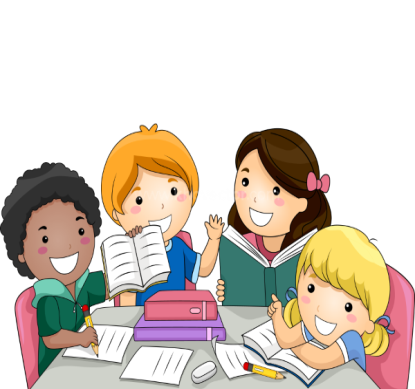 THẢO LUẬN NHÓM 6
Xử lí và sắm vai tình huống:
+ Tình huống 1: Sắp đến ngày sinh nhật  của bố,nếu

 em là bạn nhỏ trong tranh thì em sẽ làm  gì để thể hiện

 sự quan tâm  đến người thân trong gia đình?
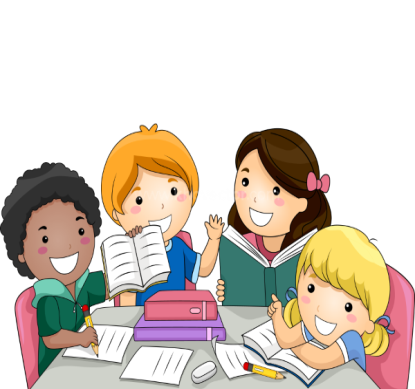 THẢO LUẬN NHÓM 6
Xử lí và sắm vai tình huống:
+ Tình huống 2: Lâu rồi cả gia đình  bạn nhỏ chưa đi

 chơi cùng nhau. Nếu em là bạn nhỏ trong tranh thì em

 sẽ làm  gì để thể hiện sự quan tâm  đến người thân

 trong gia đình?
Kết luận : Trong cuộc sống hằng ngày, có nhiều tình huống khác nhau để các em the hiện được sự quan tâm, chăm sóc người thân. Sự quan tâm có ý nghĩa rât lớn. Bố mẹ sẽ vơi bớt mệt nhọc nếu các em hỏi thăm khi bố mẹ đi làm về. Bà sẽ rât vui và hạnh phúc nếu các em làm một tấm thiếp tặng bà nhân ngày sinh nhật, hay hỏi thăm khi ông bị ốm. Các em hãy luôn quan tâm đến người thân băng những việc làm cụ thê nhé.
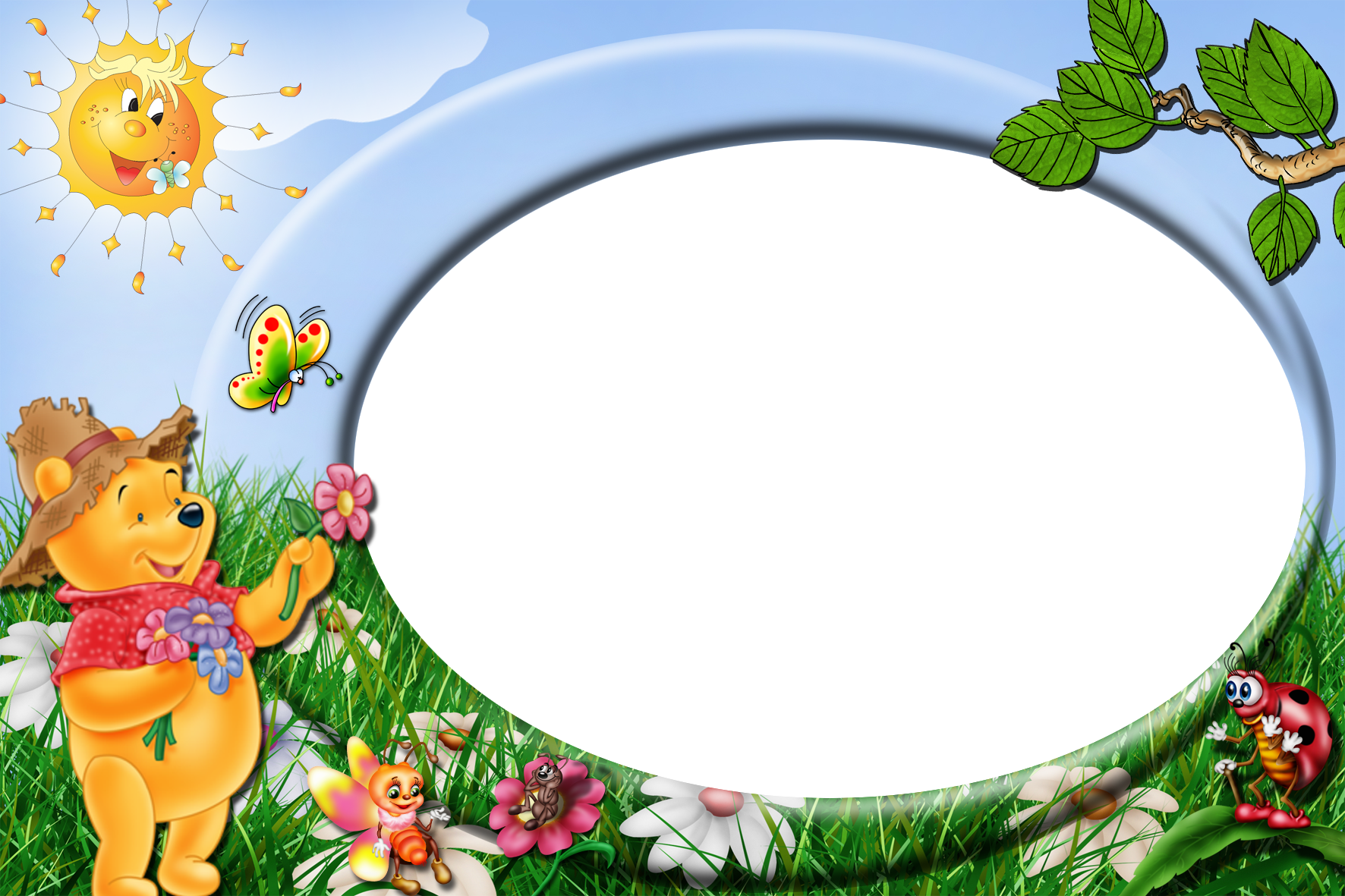 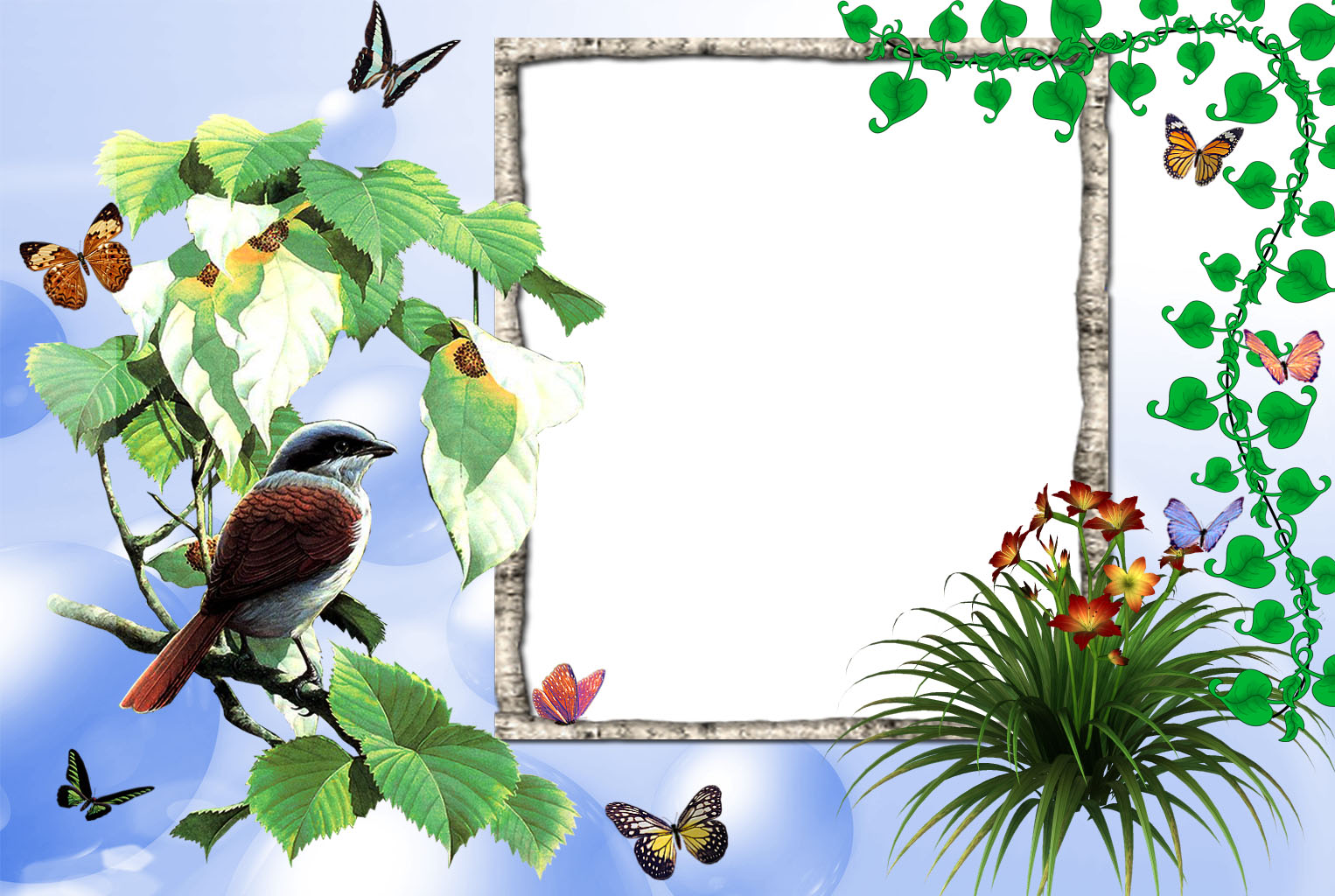 Dặn dò
CHÀO CHÚC